Instrumenty dęte                  drewniane                Woodwind instruments
fundacja ingenium
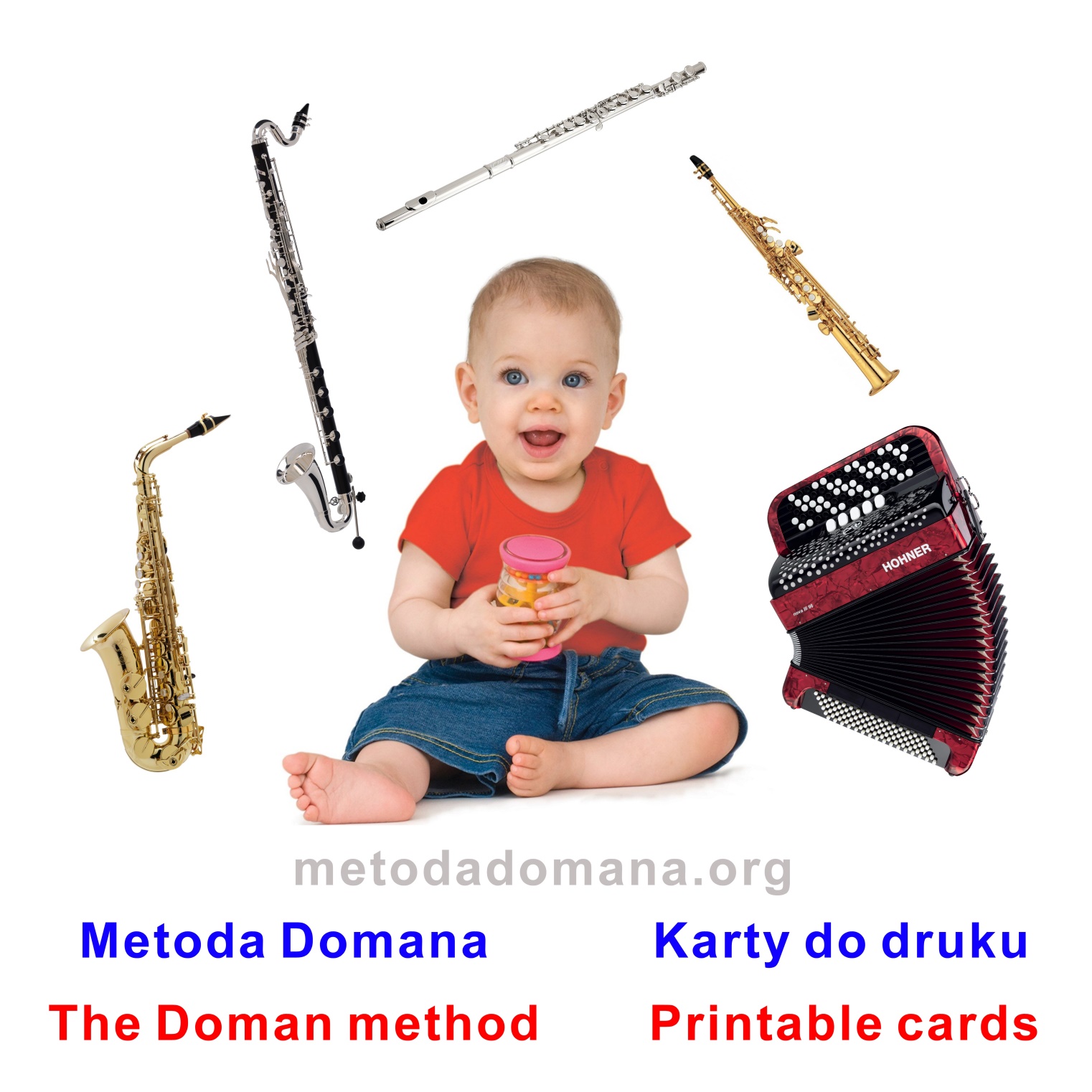 flet piccolo
piccolo flute
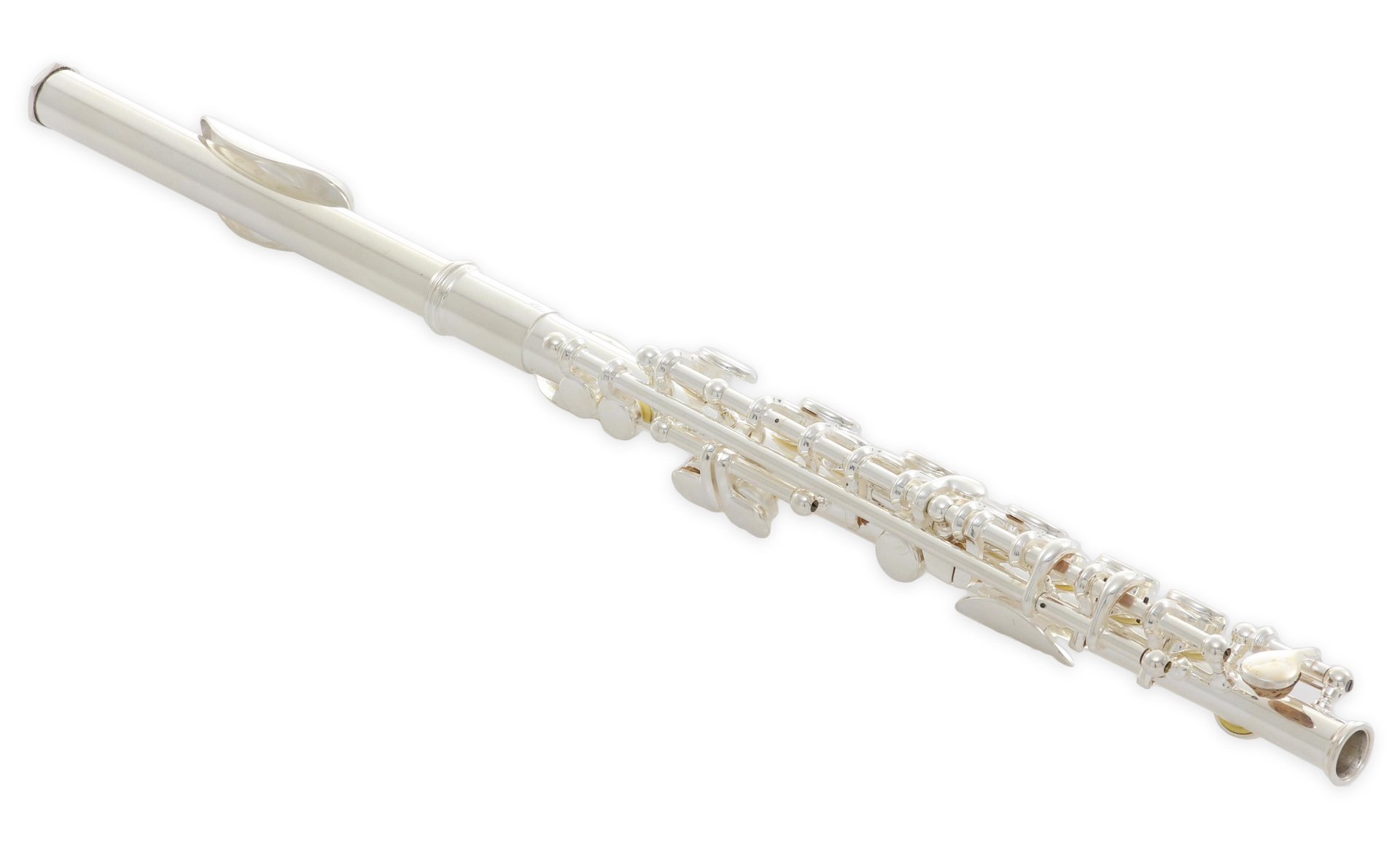 flet
flute
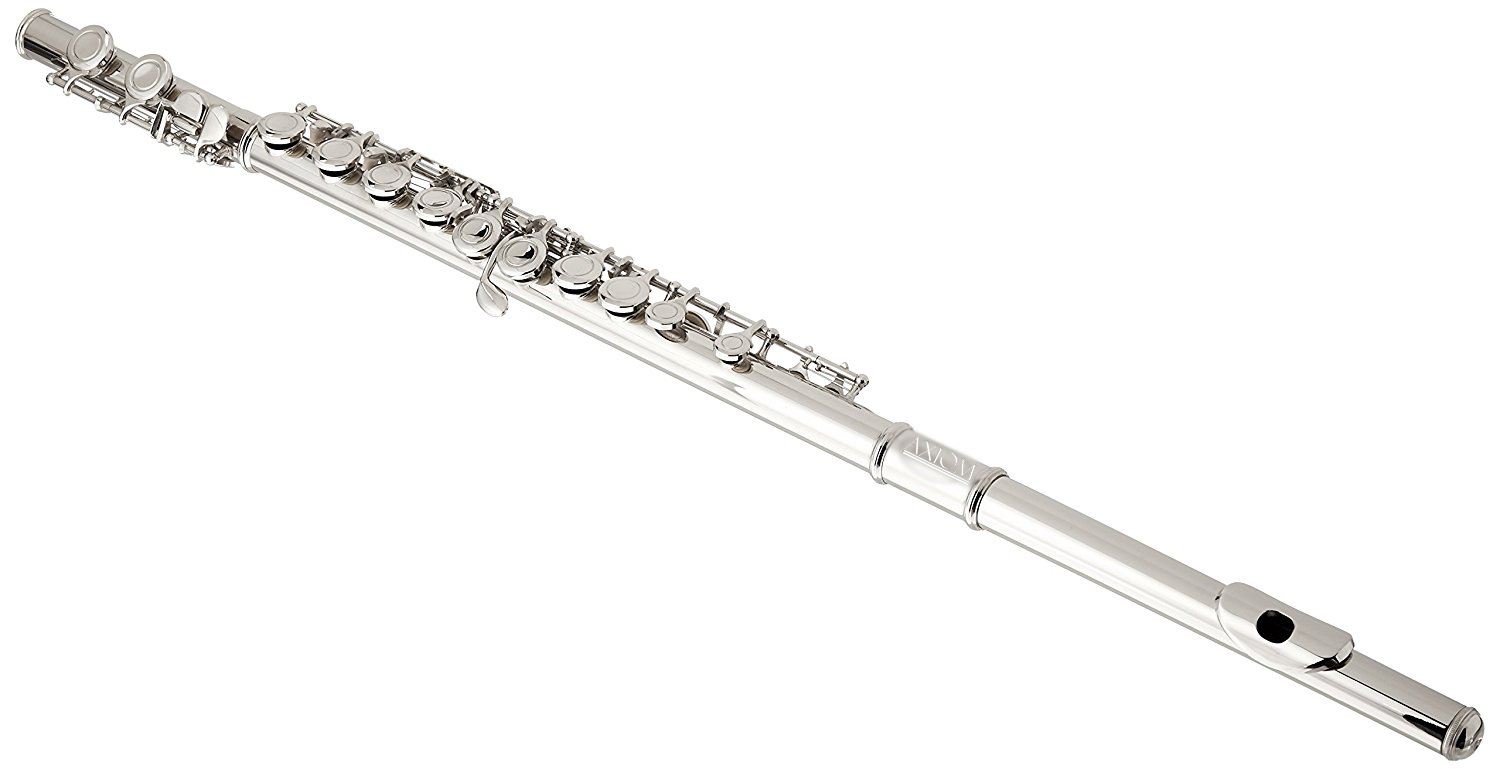 obój
oboe
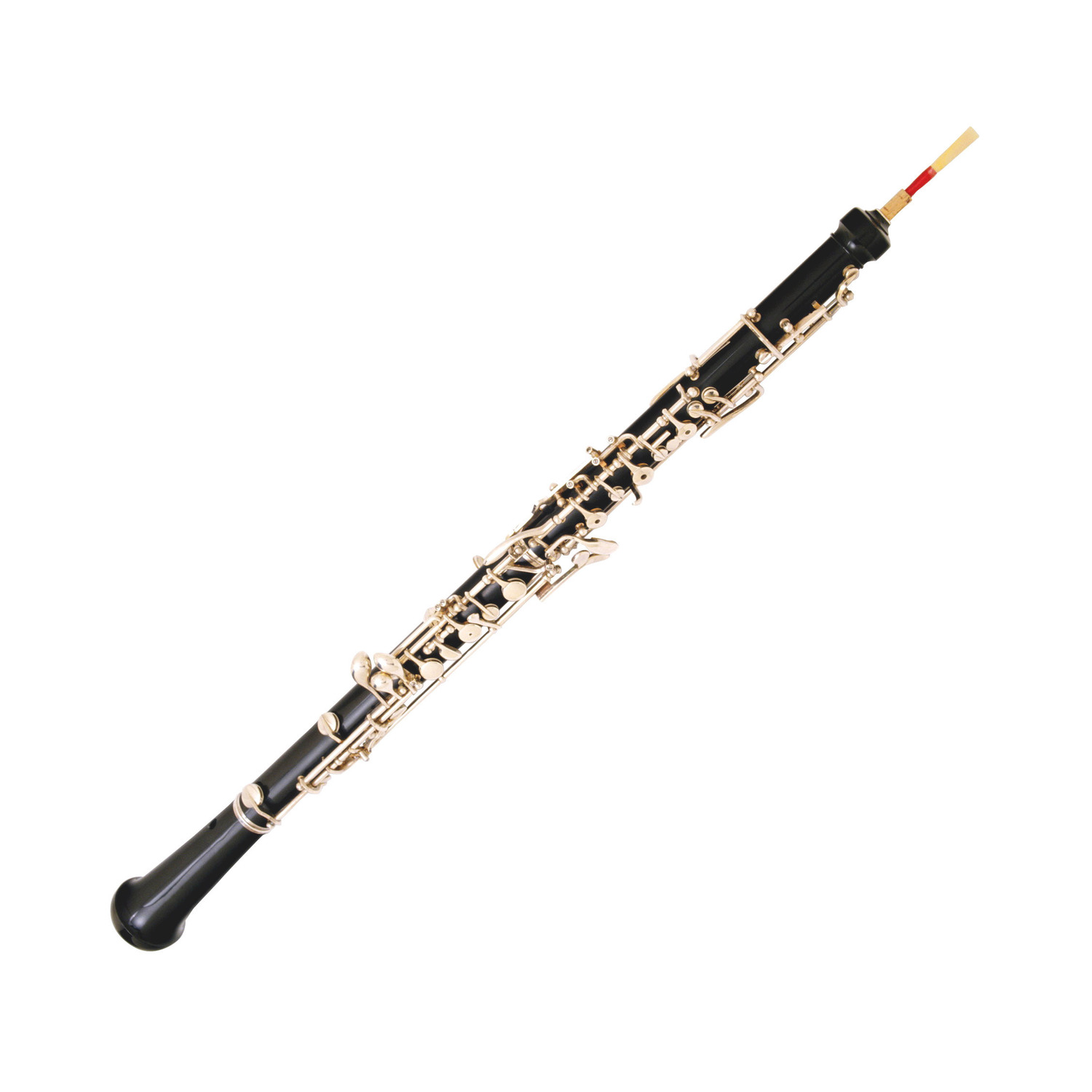 rożek angielski
English horn
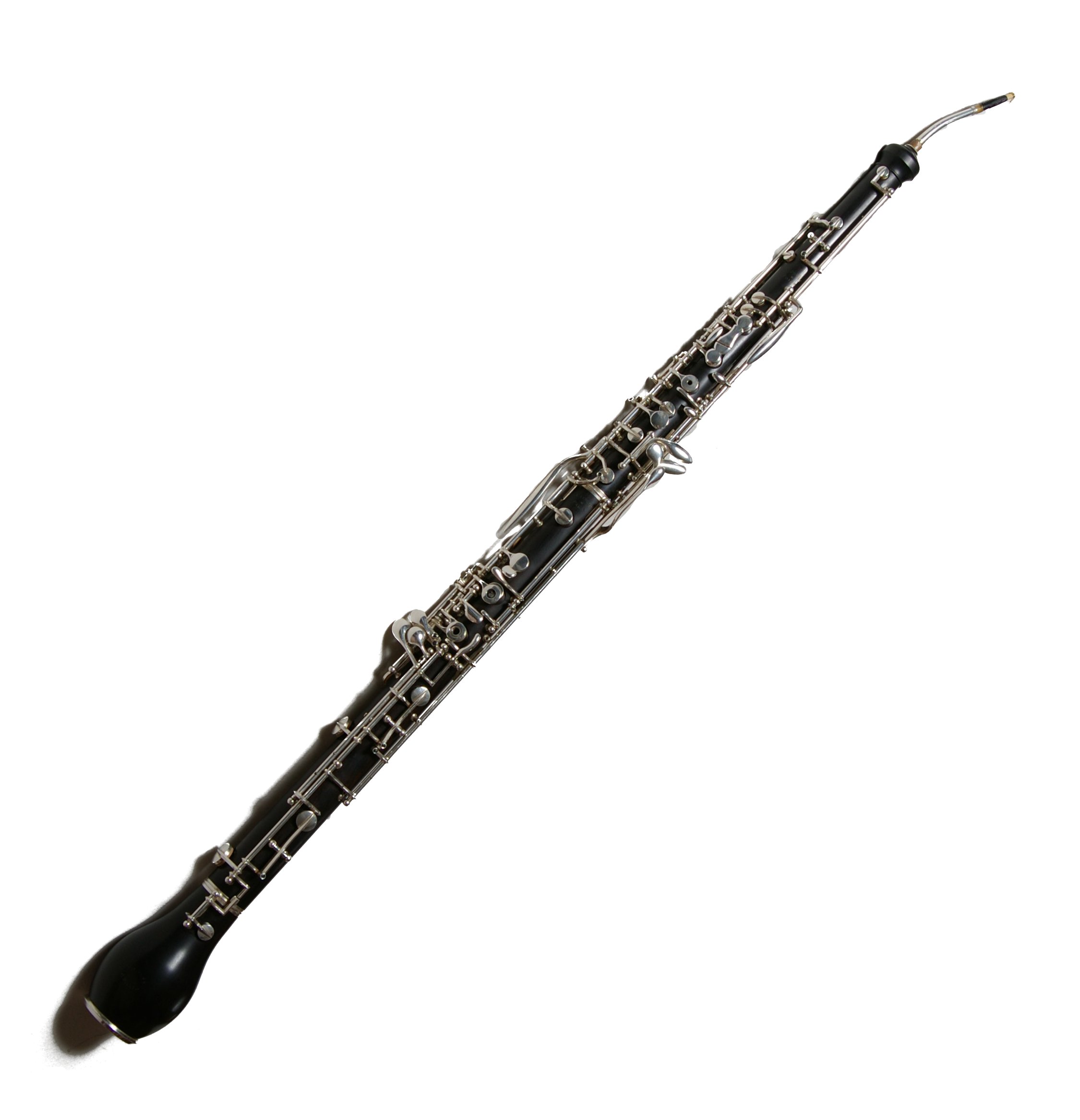 fagot
bassoon
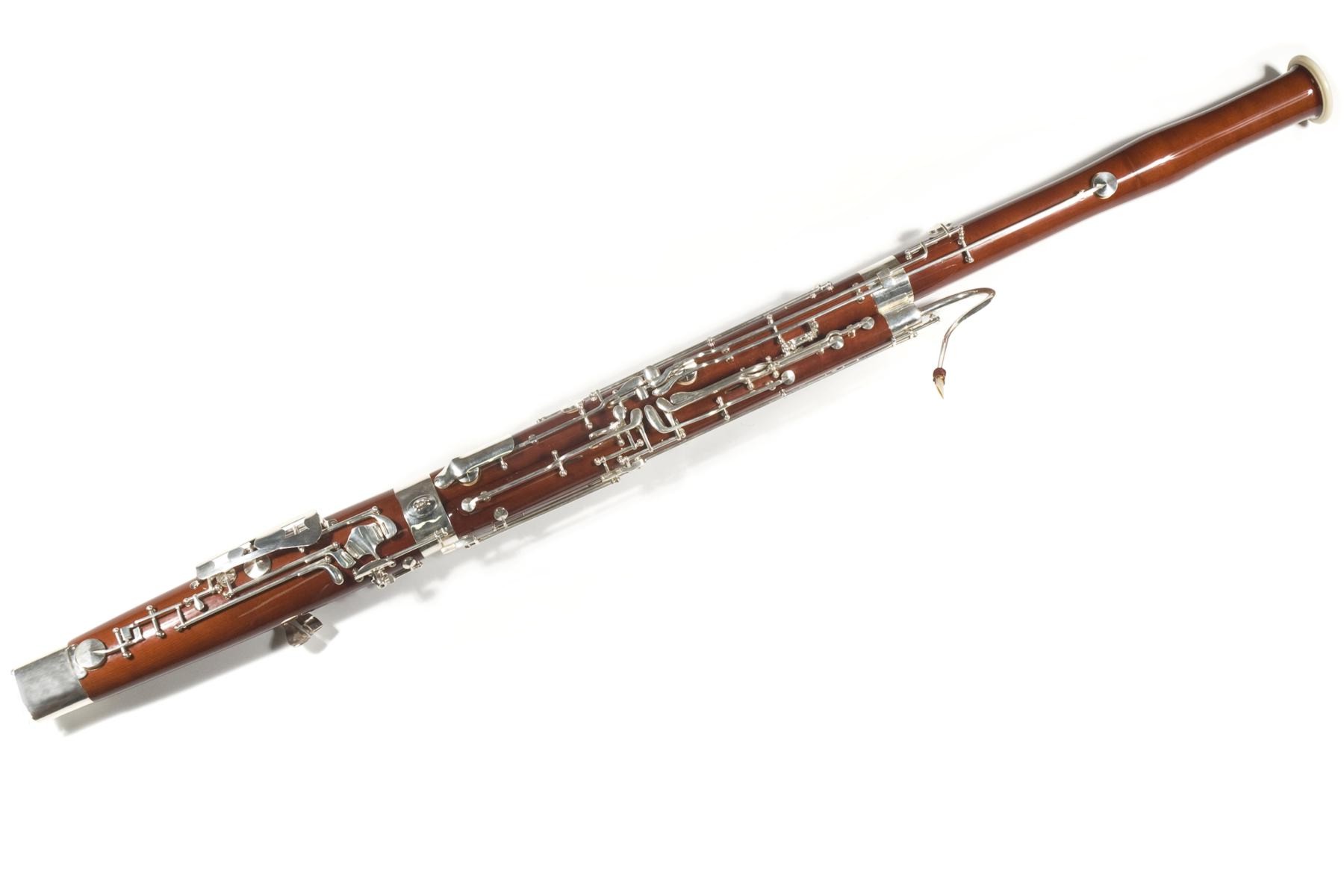 klarnet
clarinet
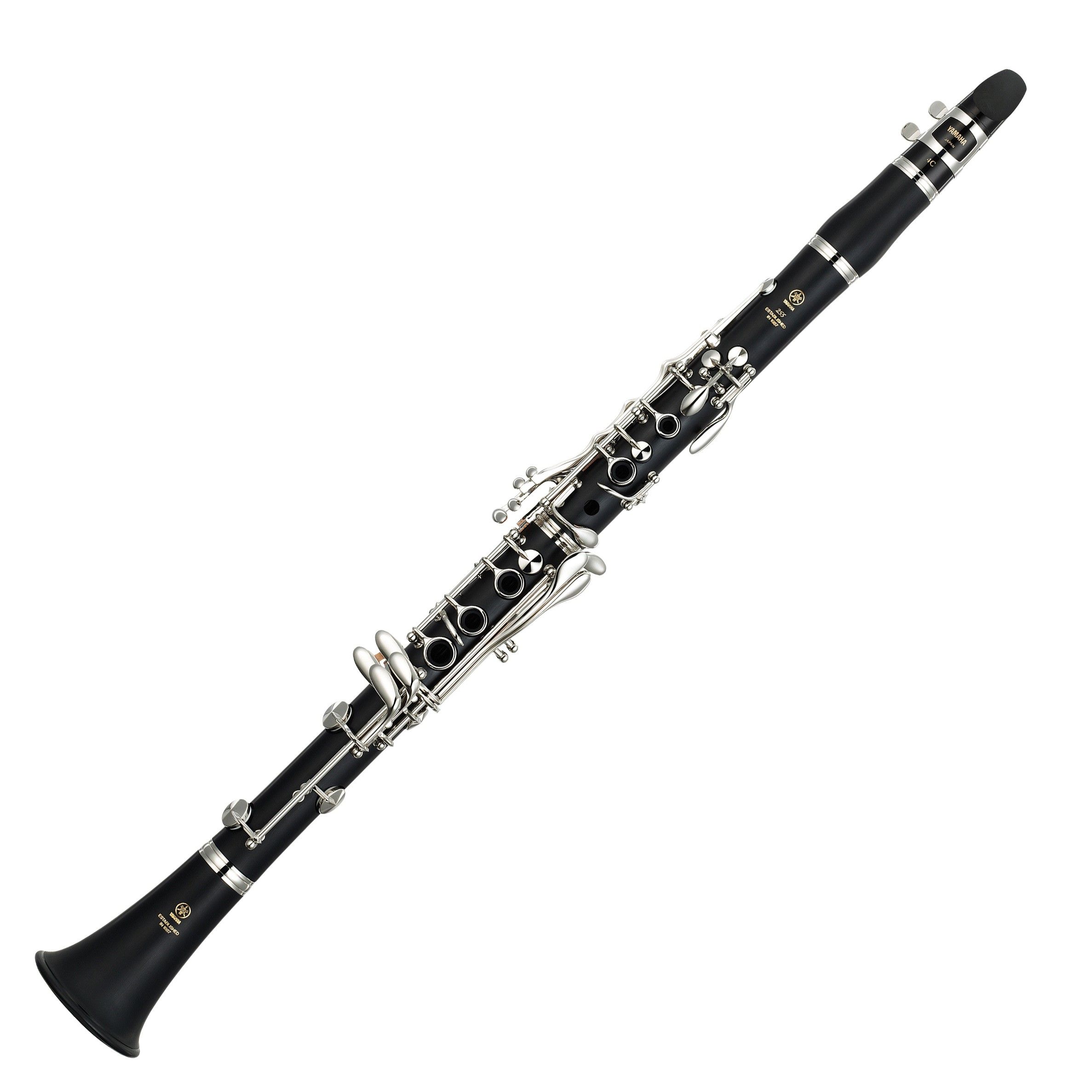 klarnet mały
E flat clarinet
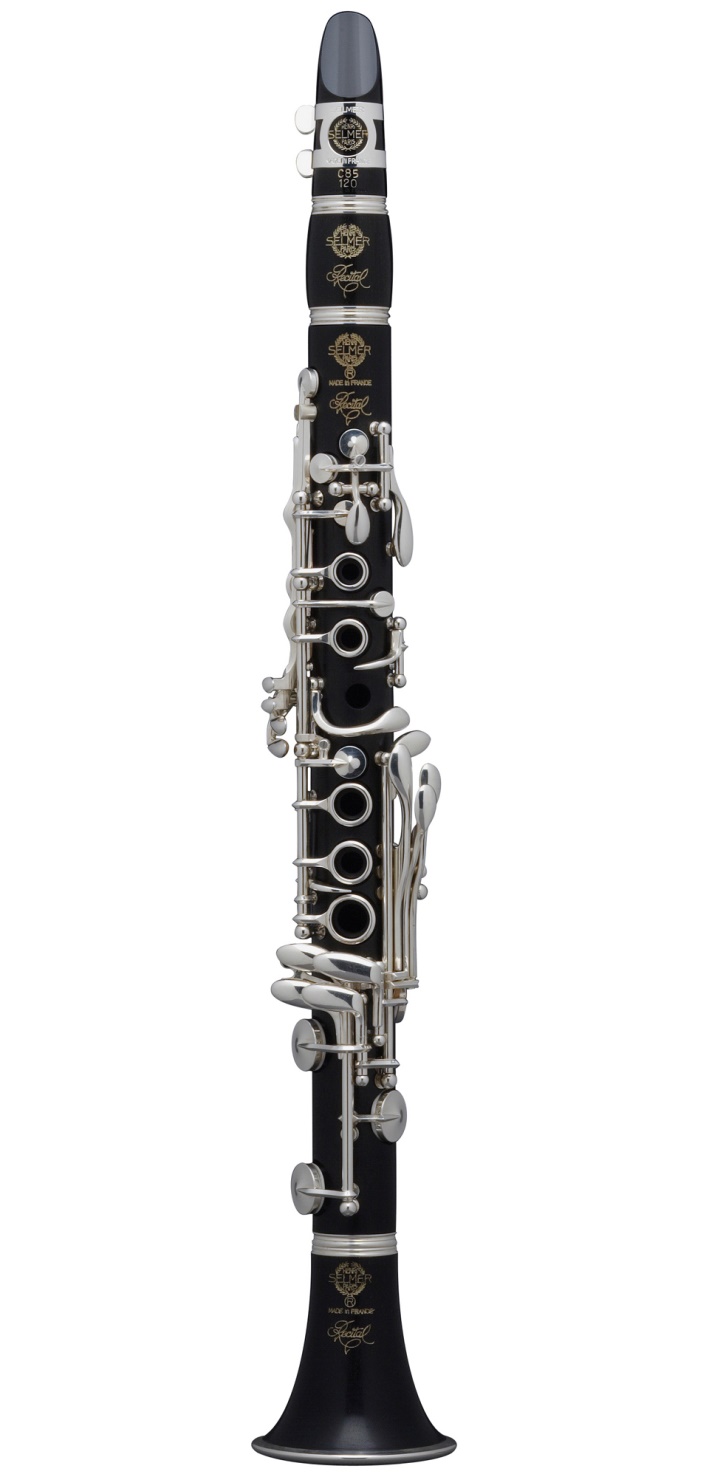 klarnet basowy
bass clarinet
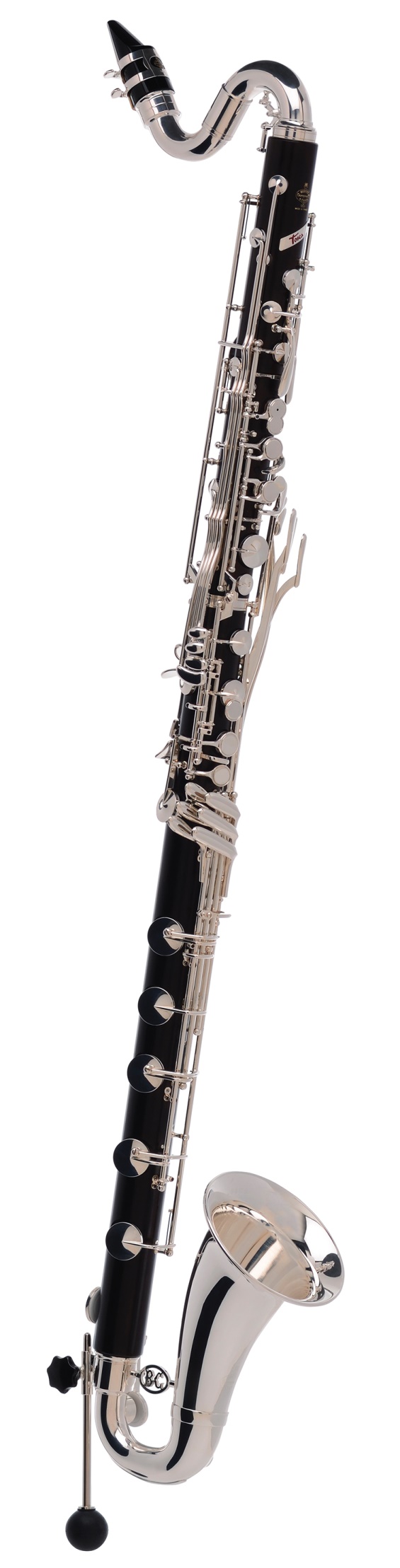 saksofon sopranowy
soprano saxophone
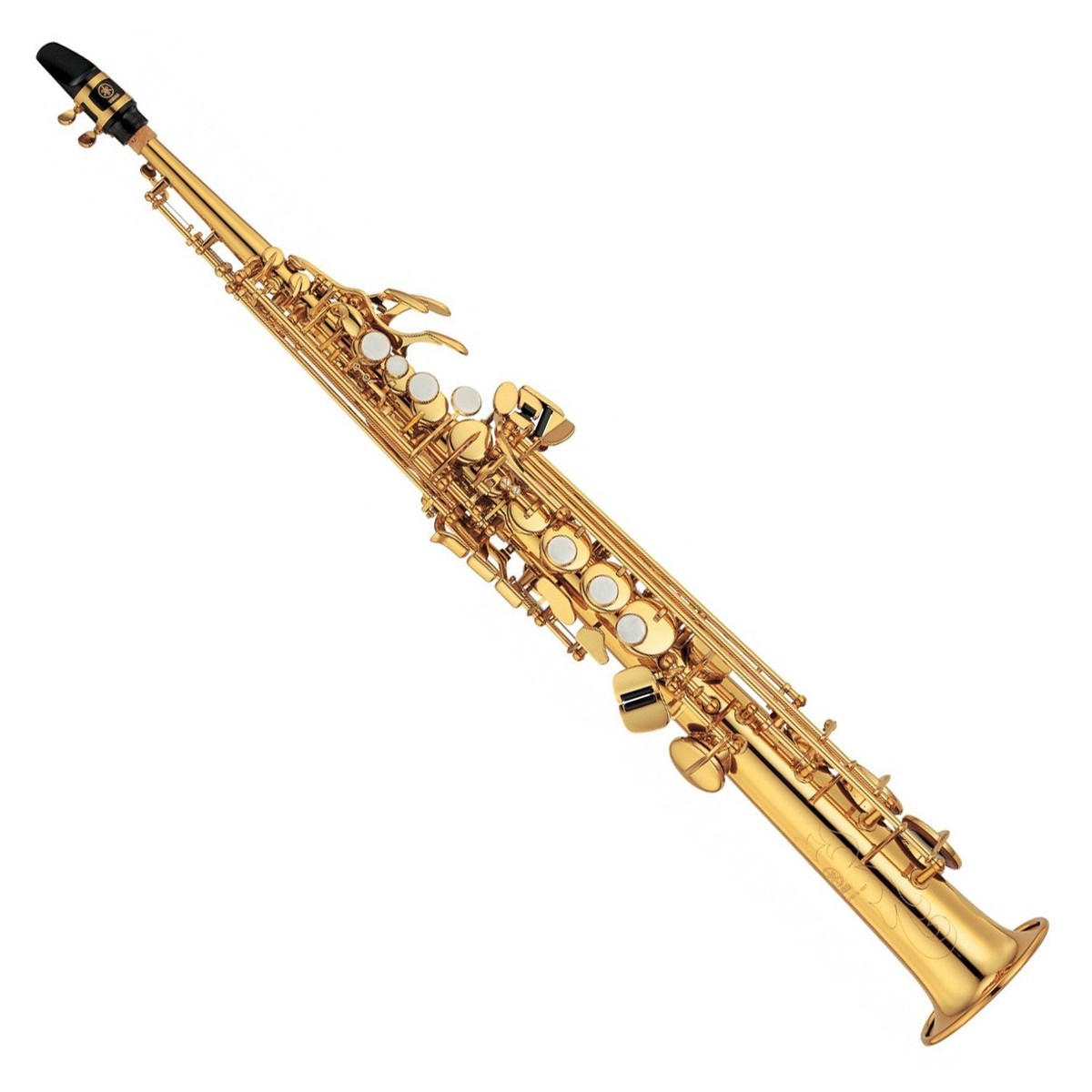 saksofon altowy
alto saxophone
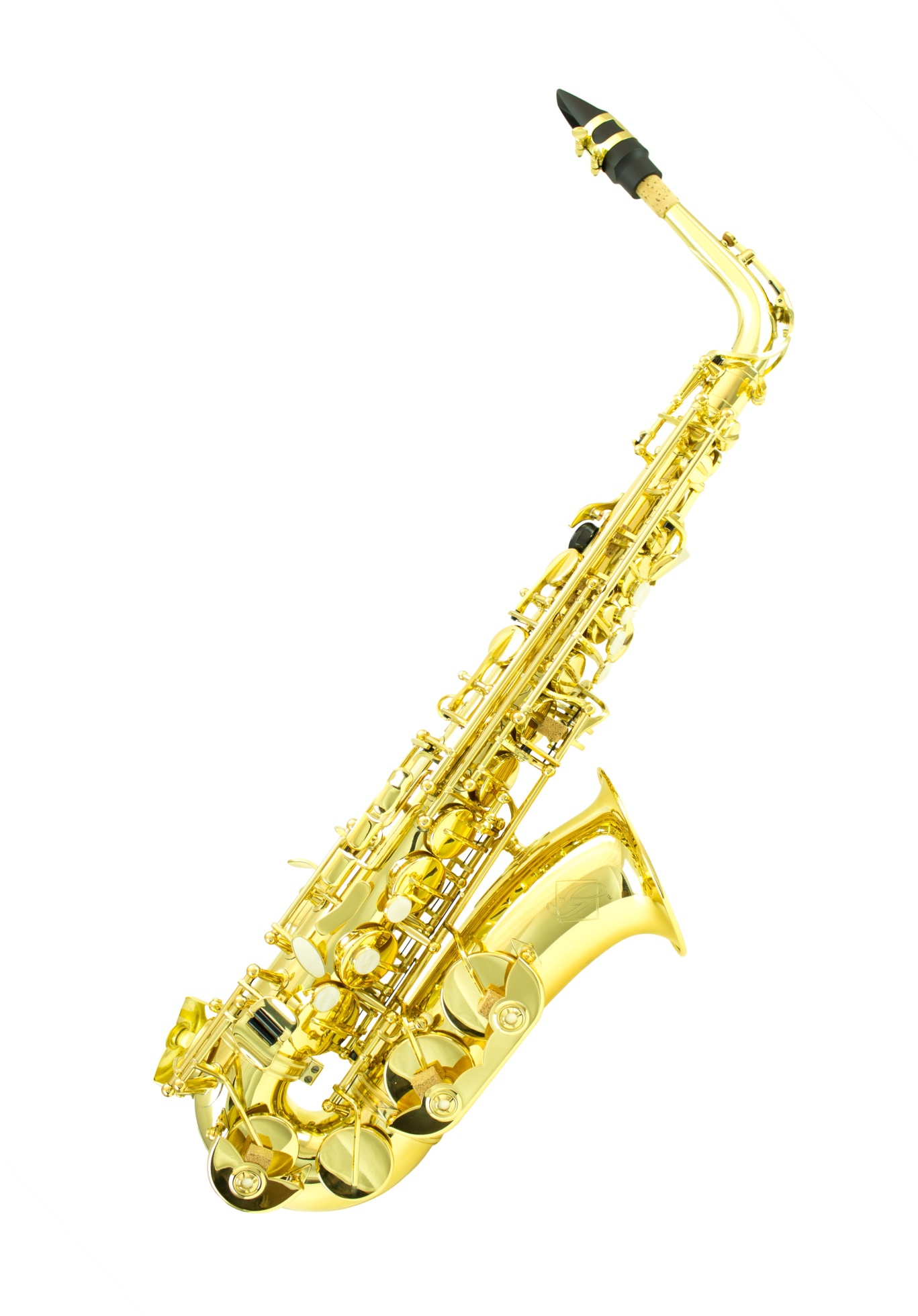 saksofon tenorowy
tenor saxophone
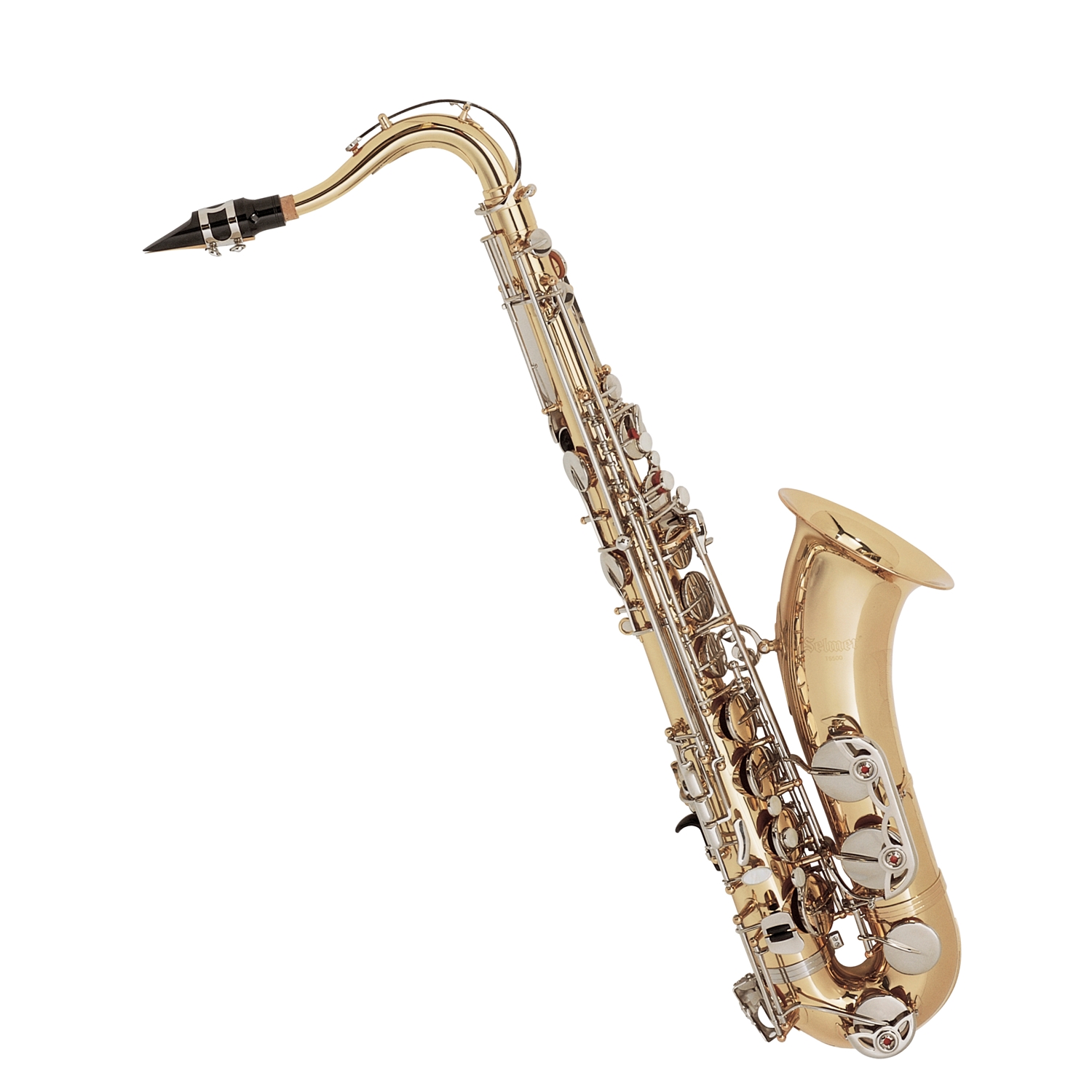 saksofon barytonowy
baritone saxophone
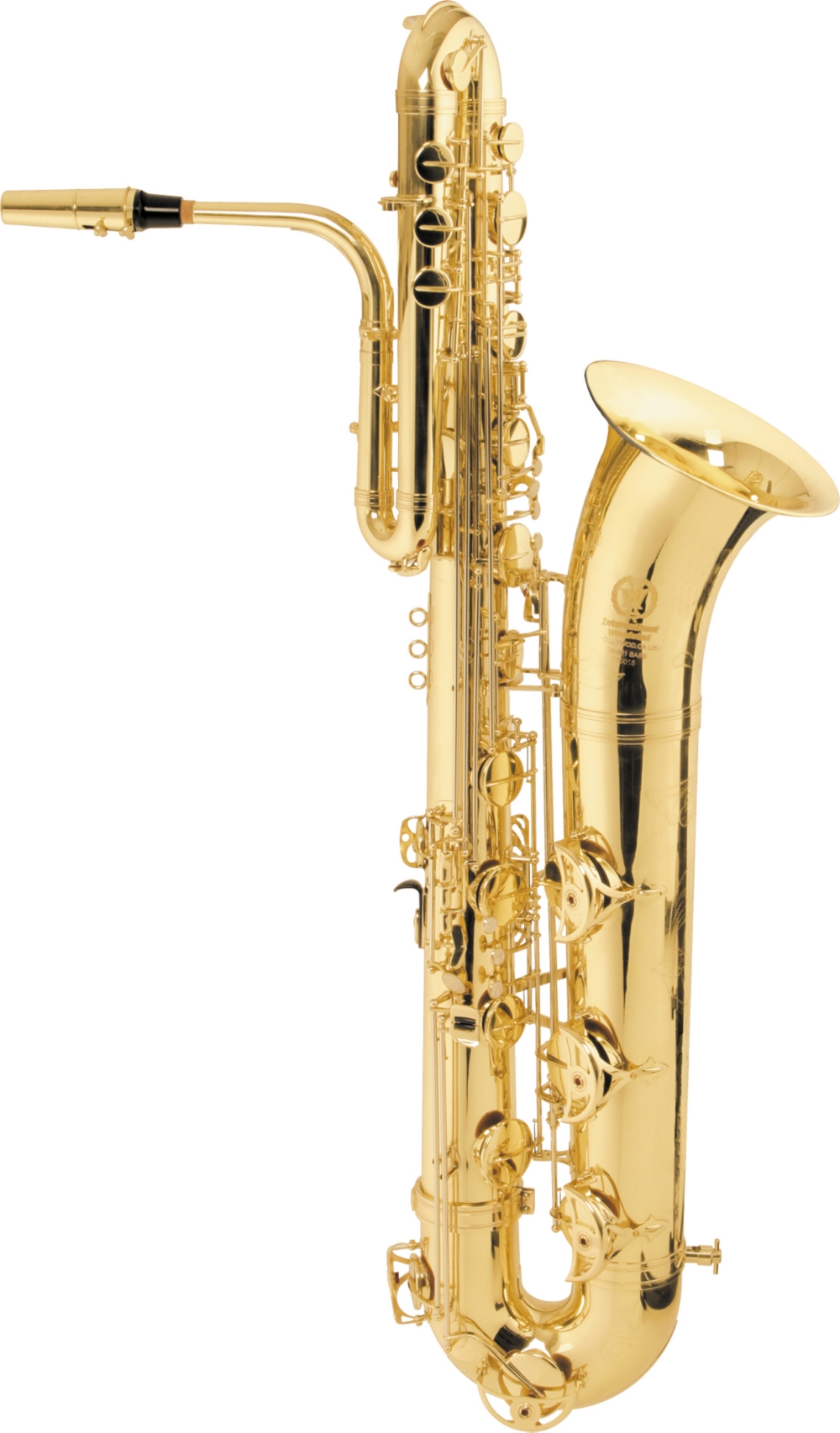 akordeon
accordion
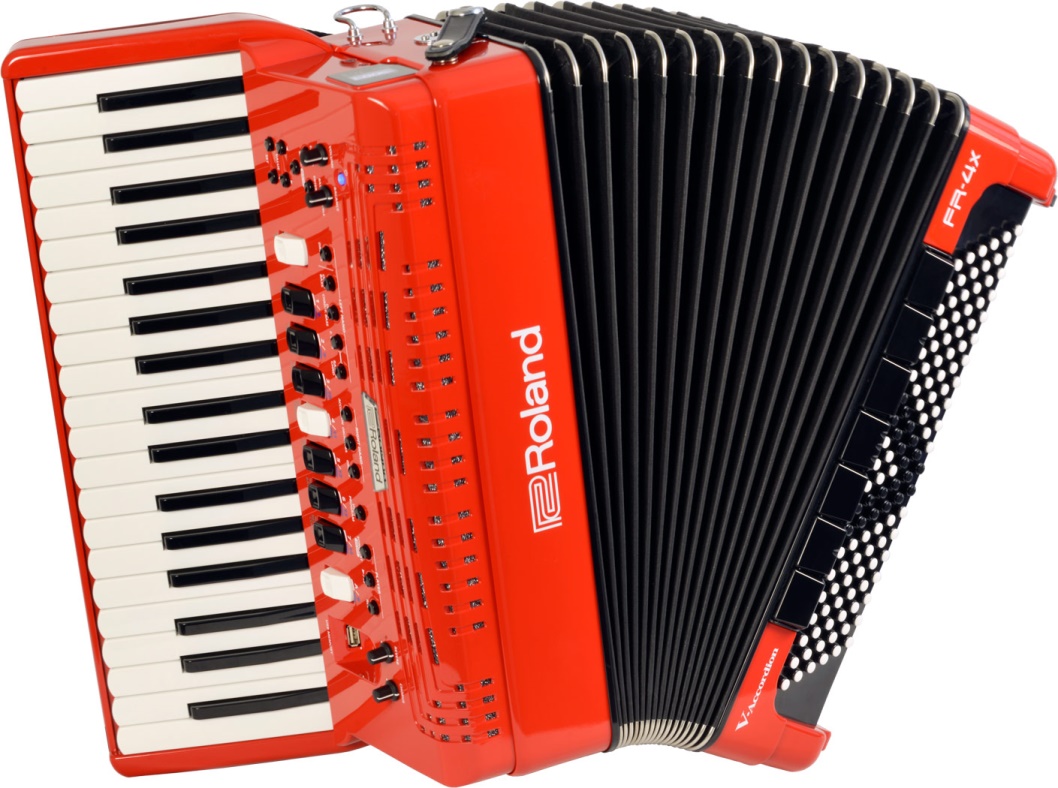 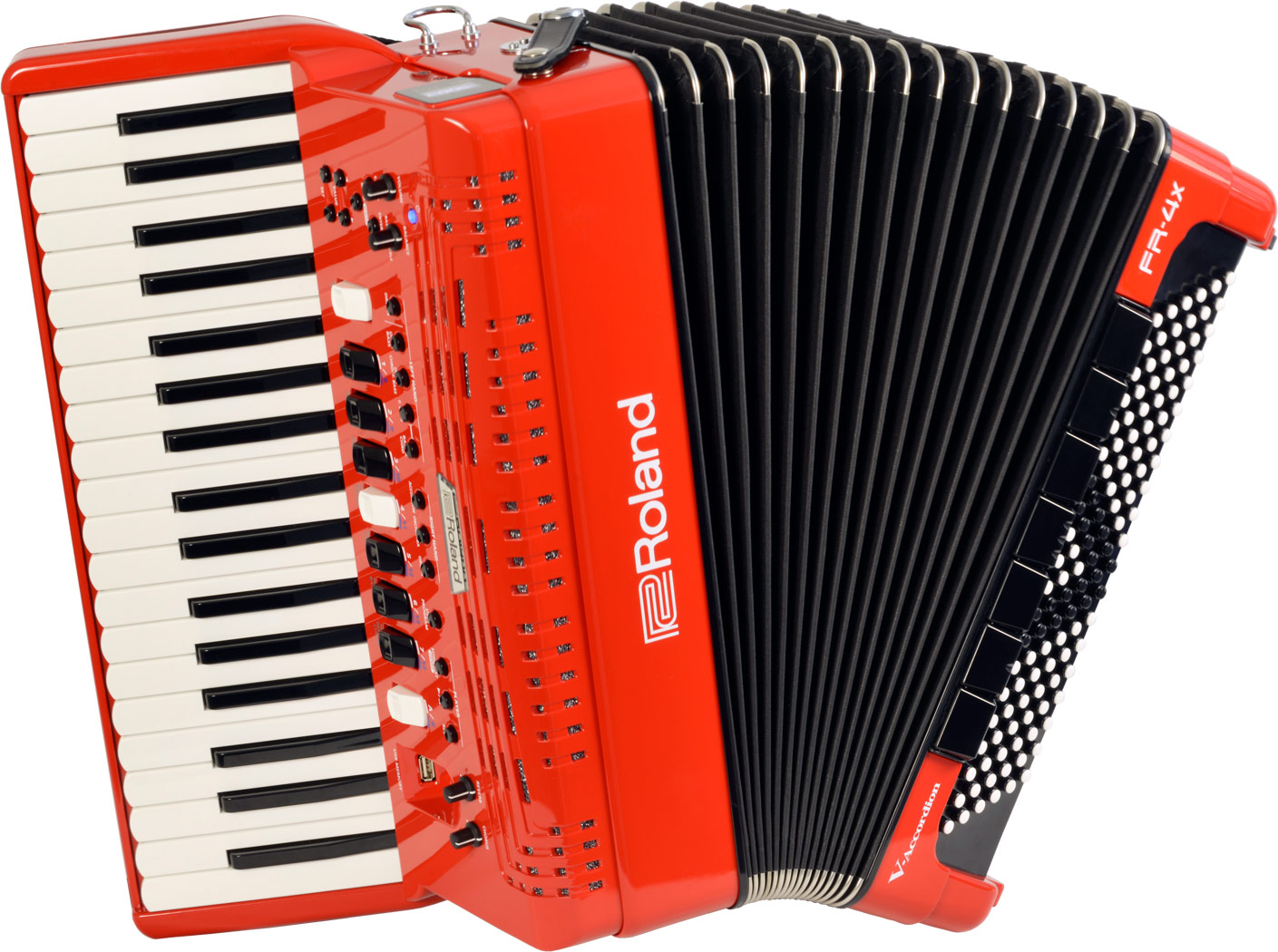 harmonia chromatyczna
chromatic accordion
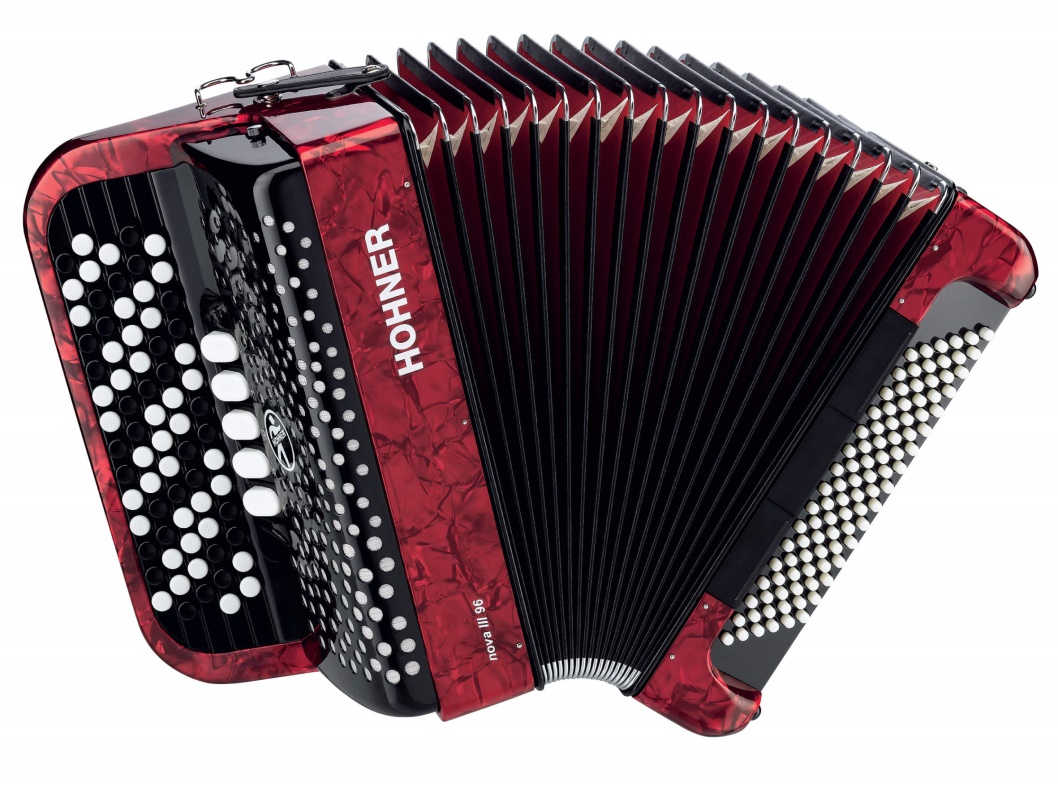 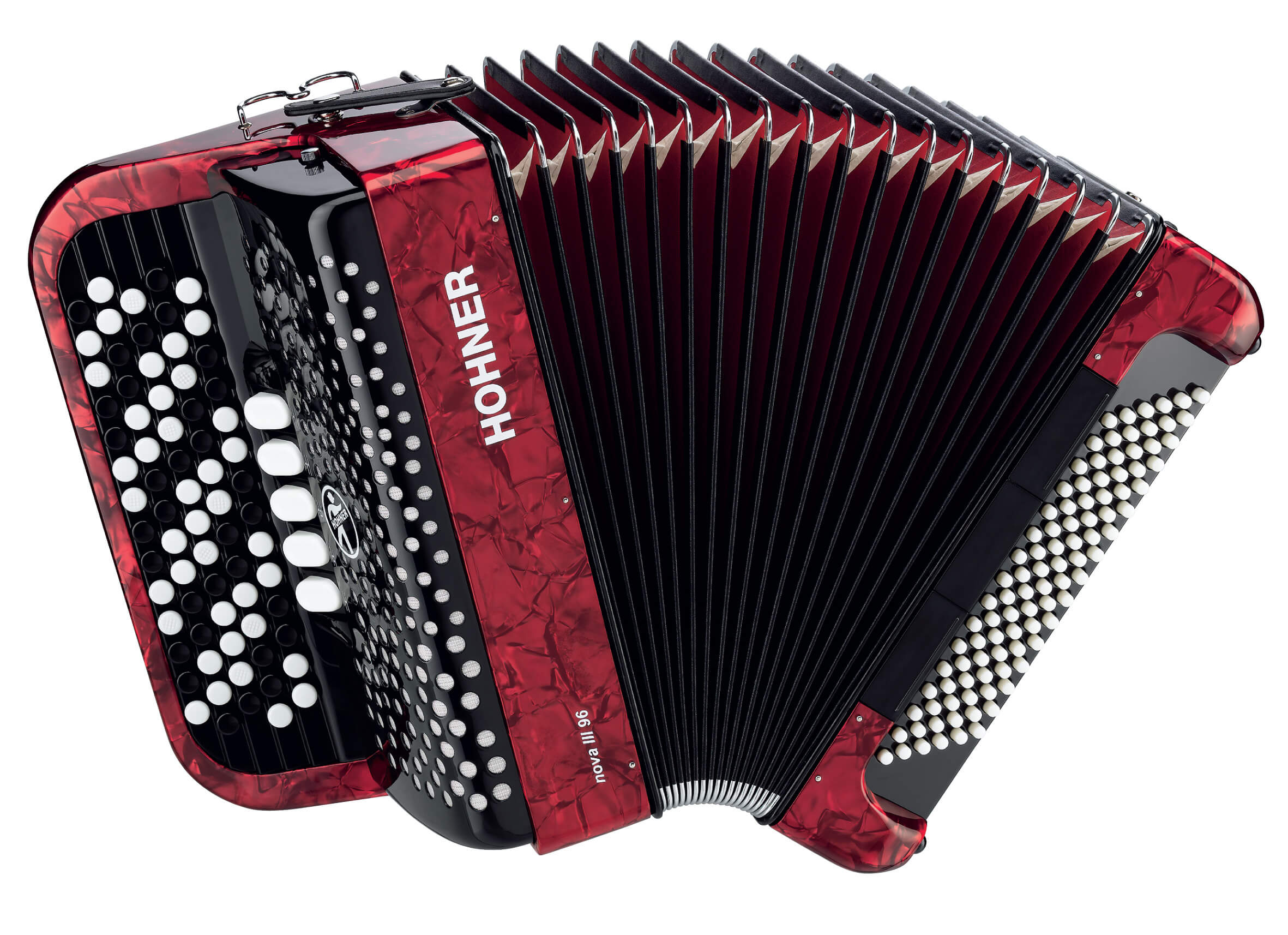 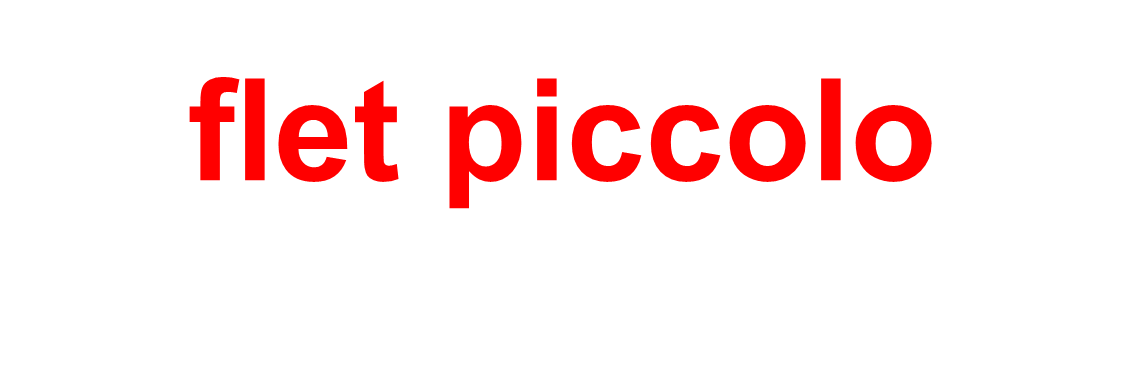 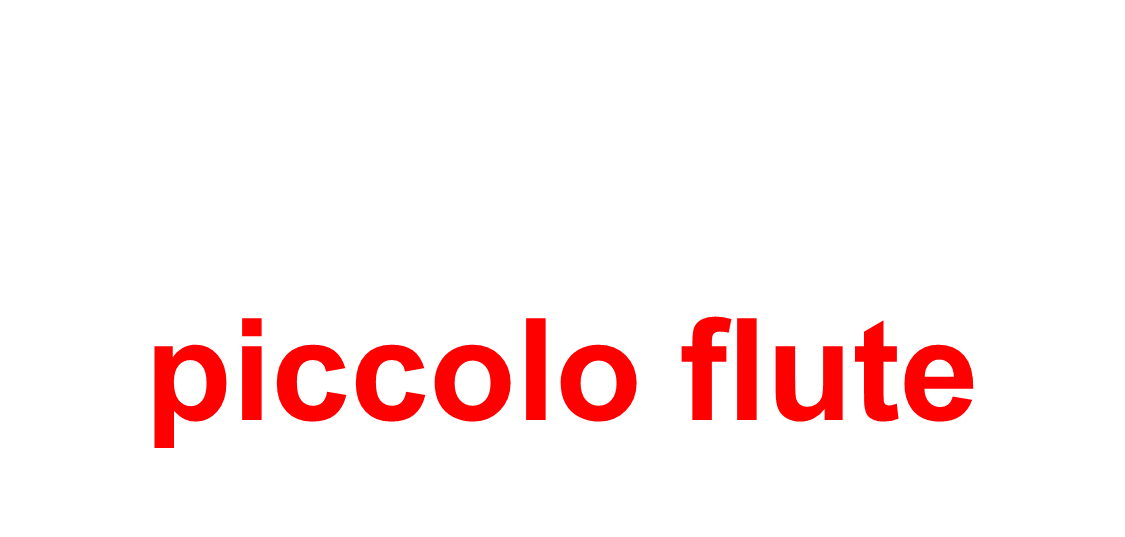 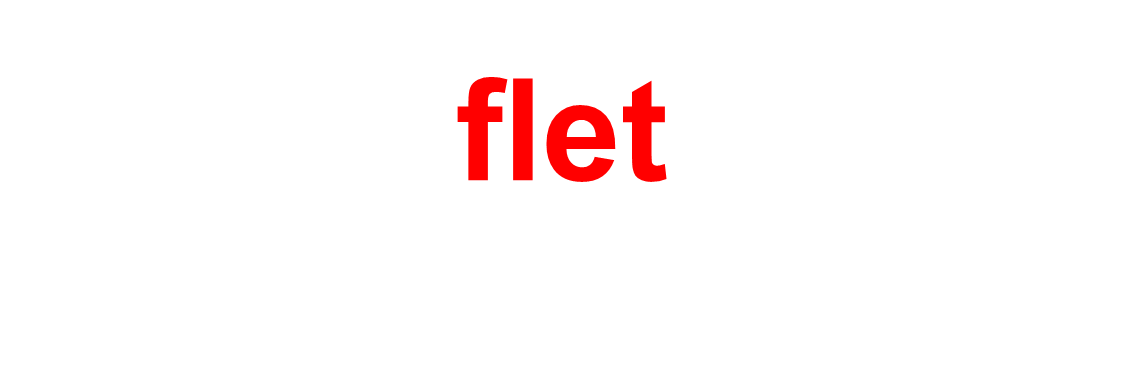 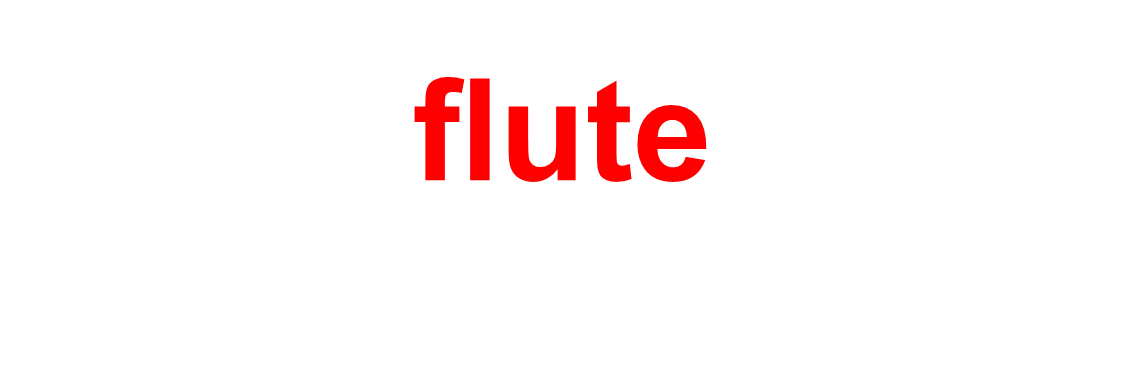 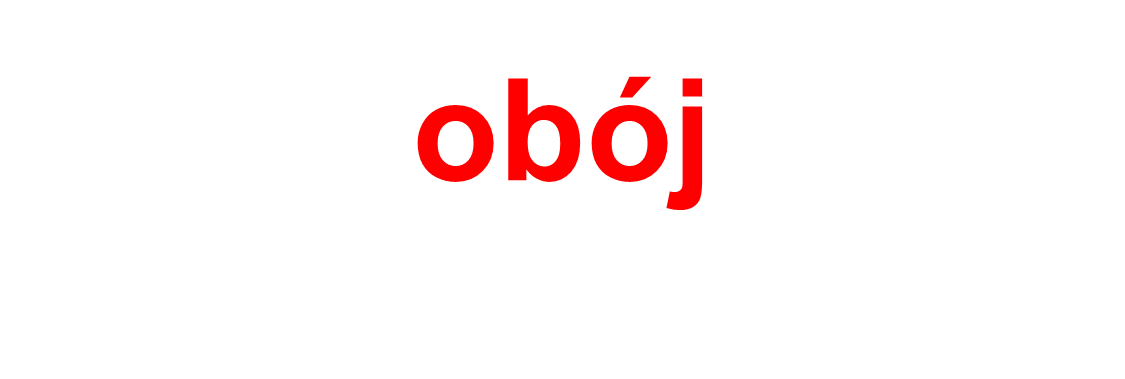 oboe
rożek angielski
English horn
klarnet
clarinet
klarnet basowy
bass clarinet
klarnet mały
E flat clarinet
saksofon sopranowy
soprano saxophone
saksofon altowy
alto saxophone
saksofon tenorowy
tenor saxophone
saksofon barytonowy
baritone saxophone
akordeon
accordion
harmonia chromatyczna
chromatic accordion
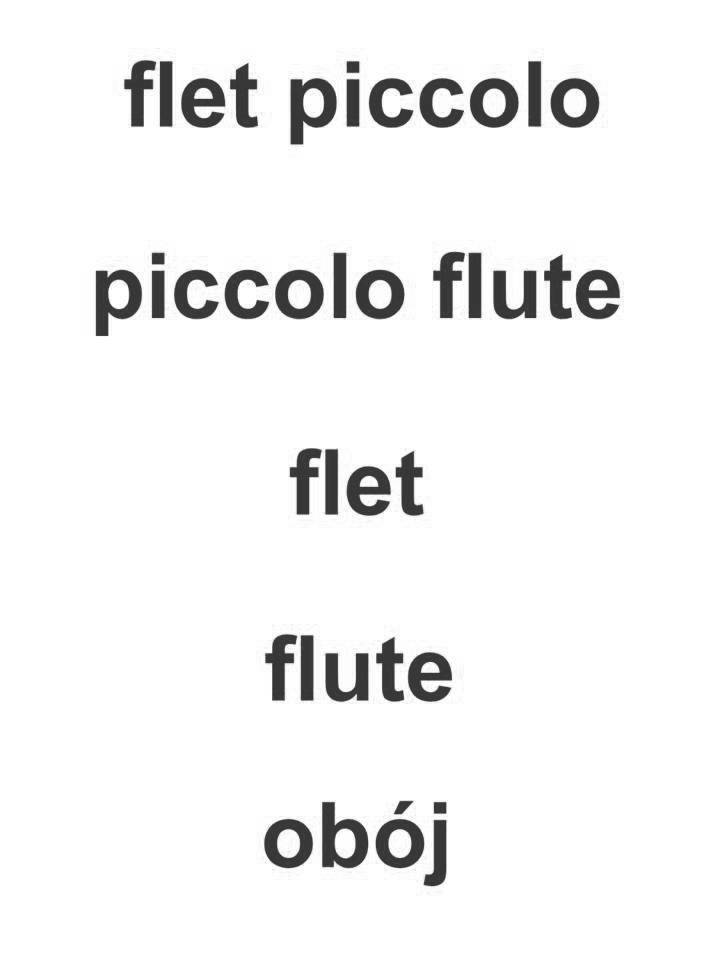 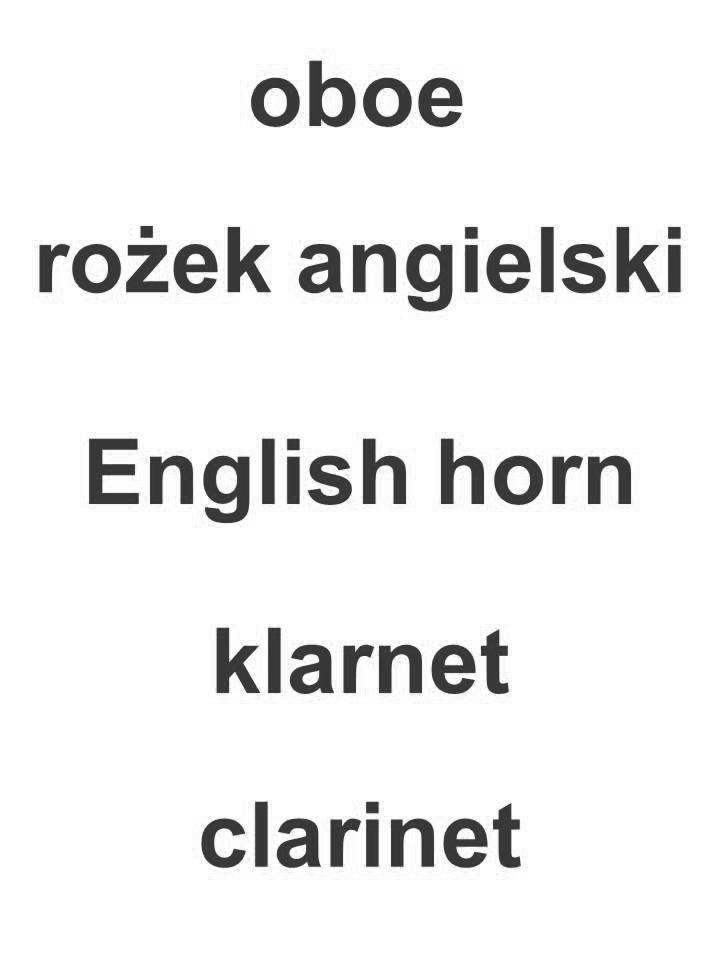 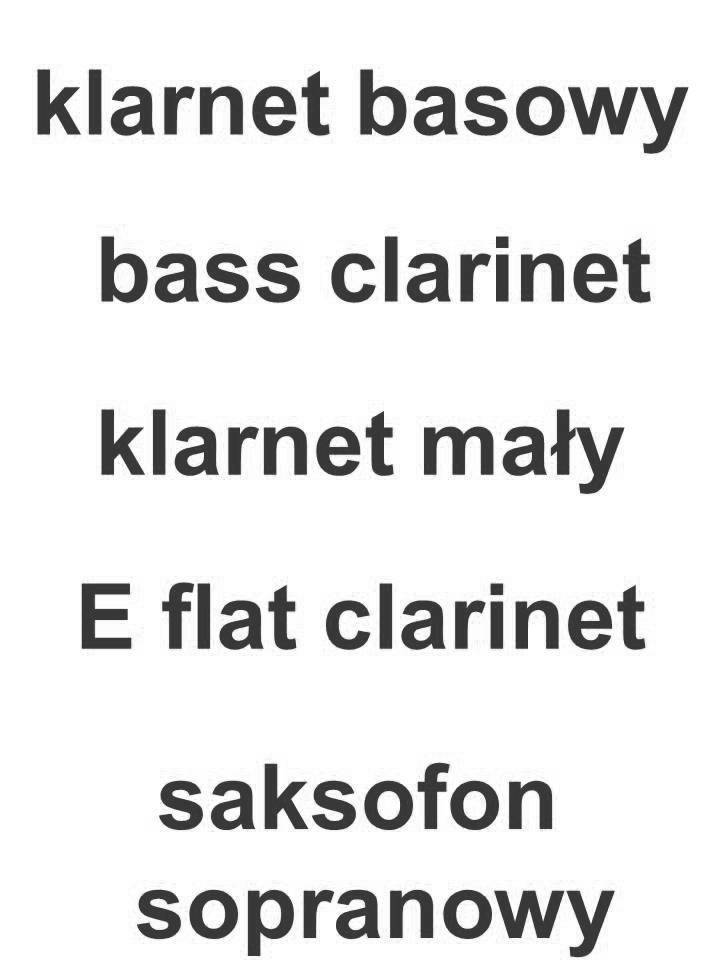 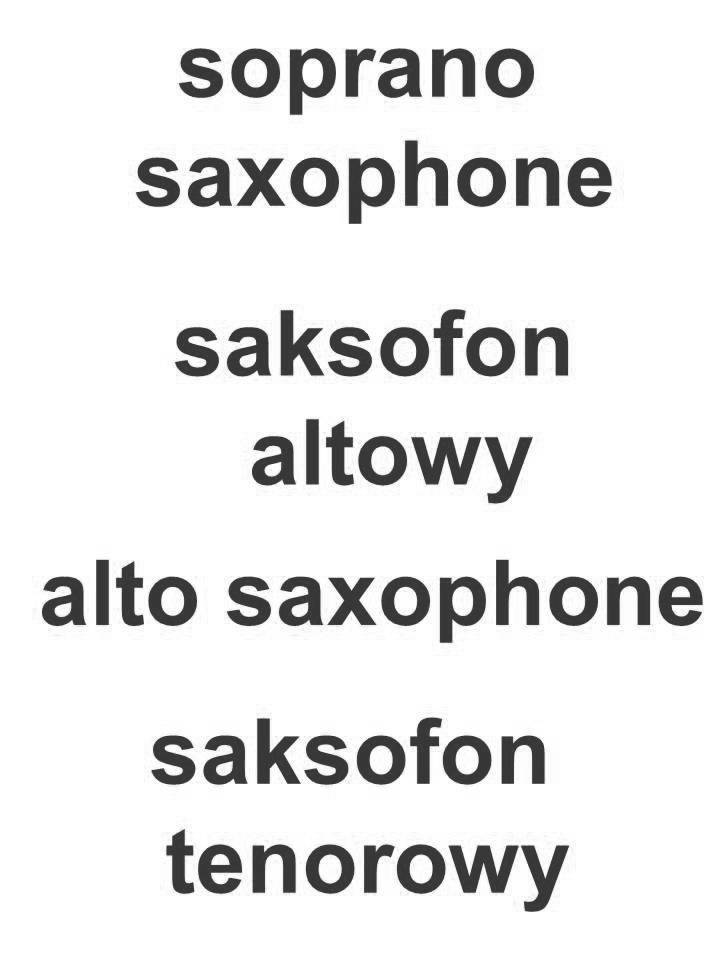 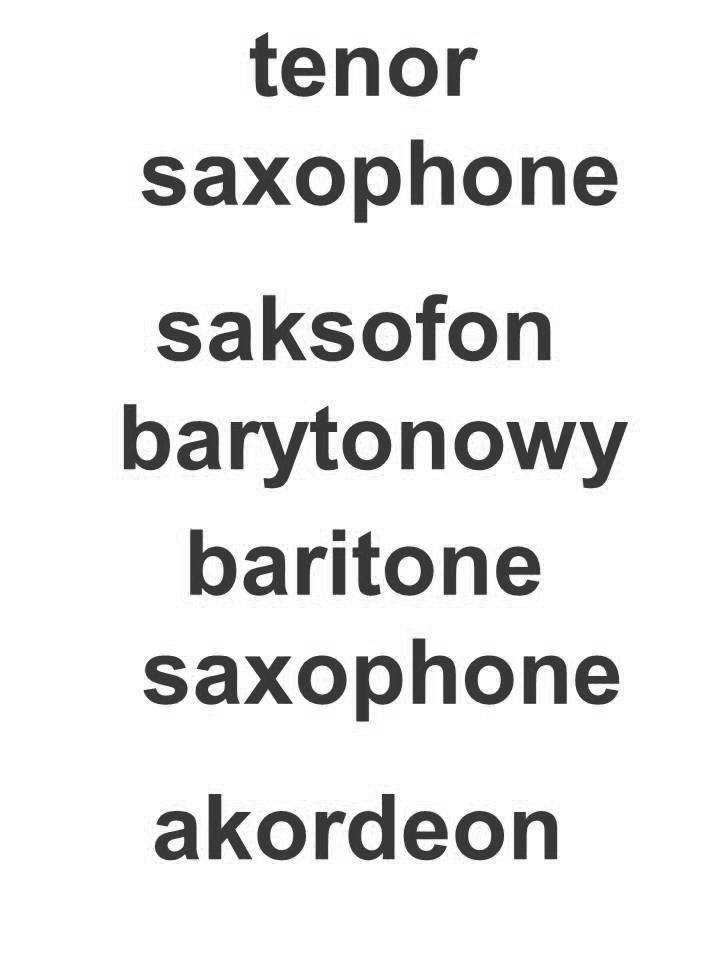 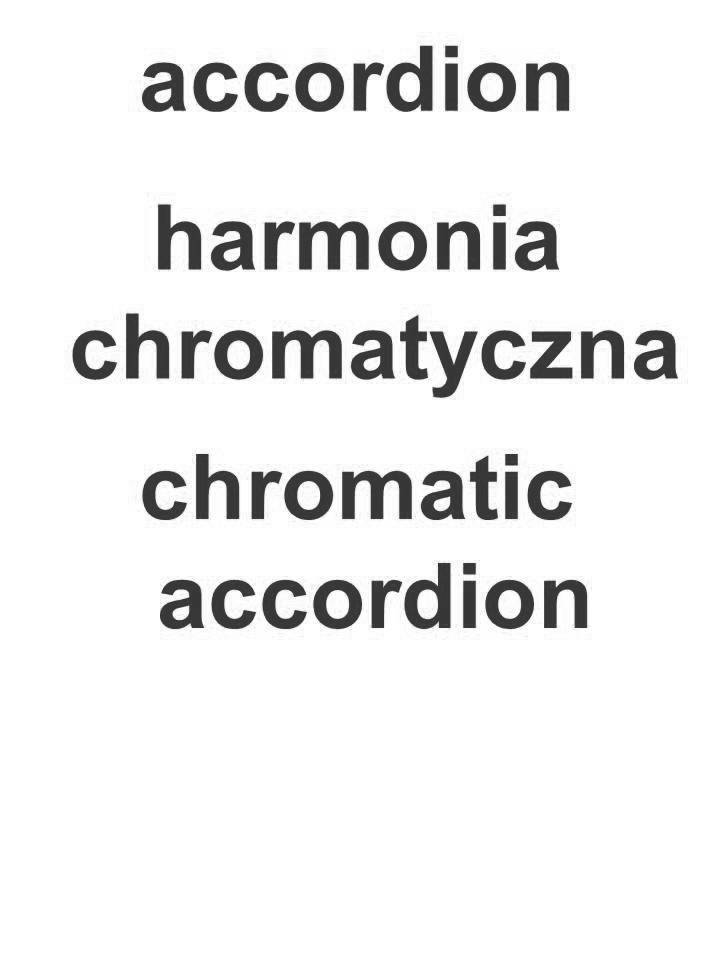 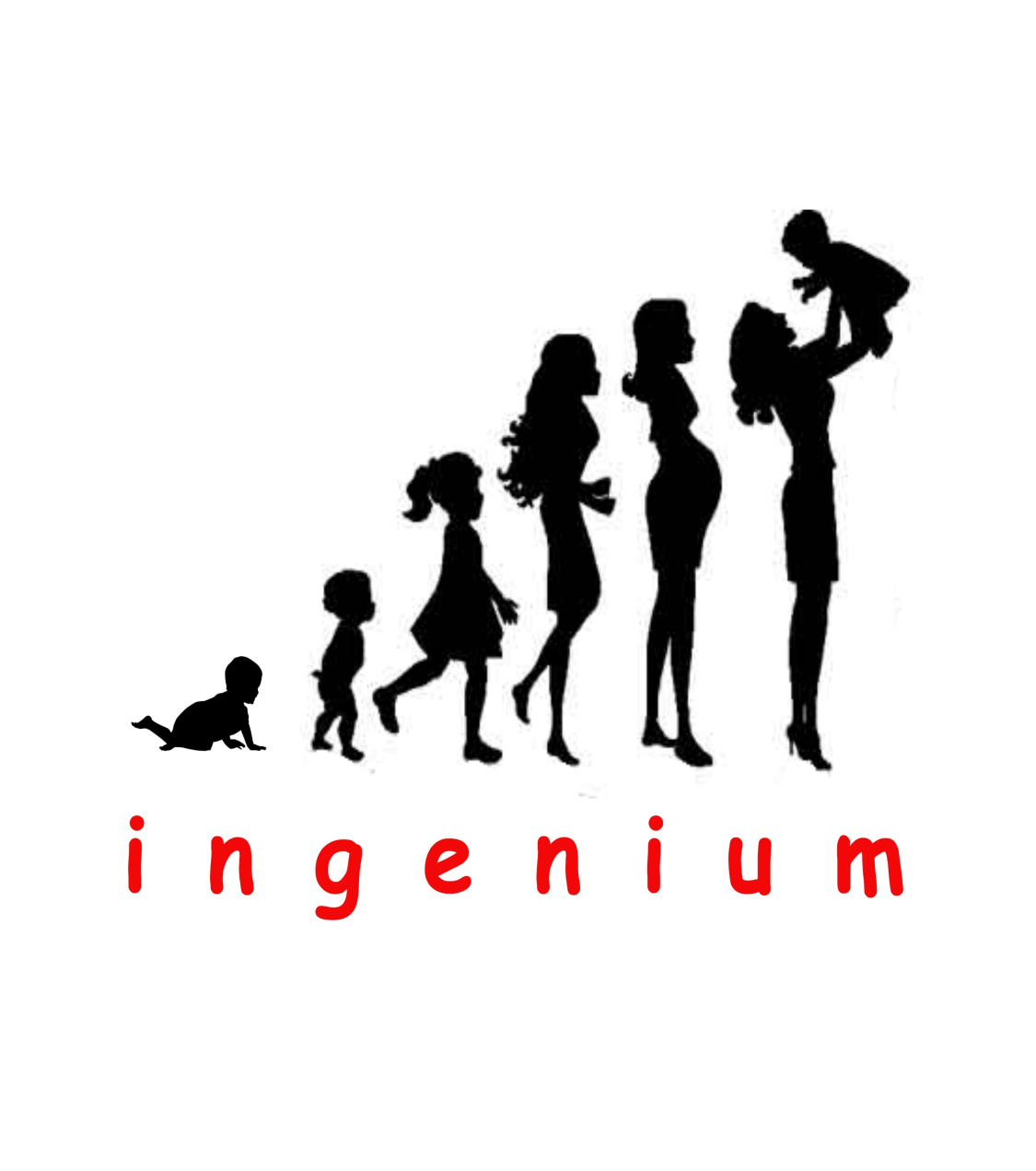